Plantenteelt vakdag
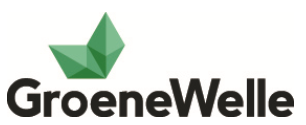 R. Soesman
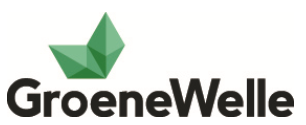 Terugblik
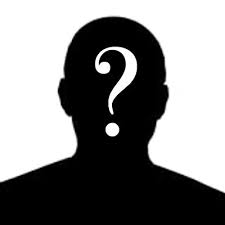 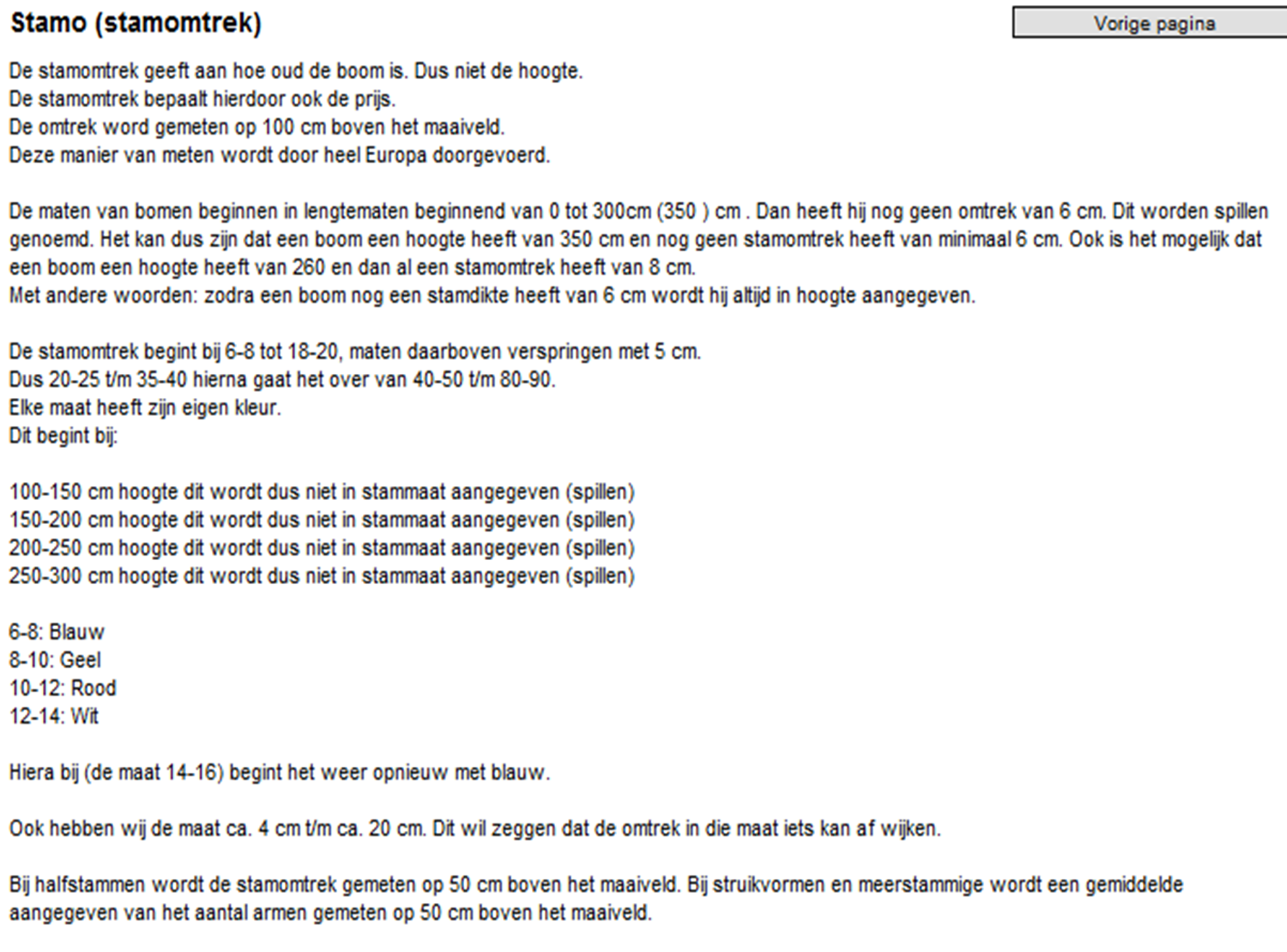 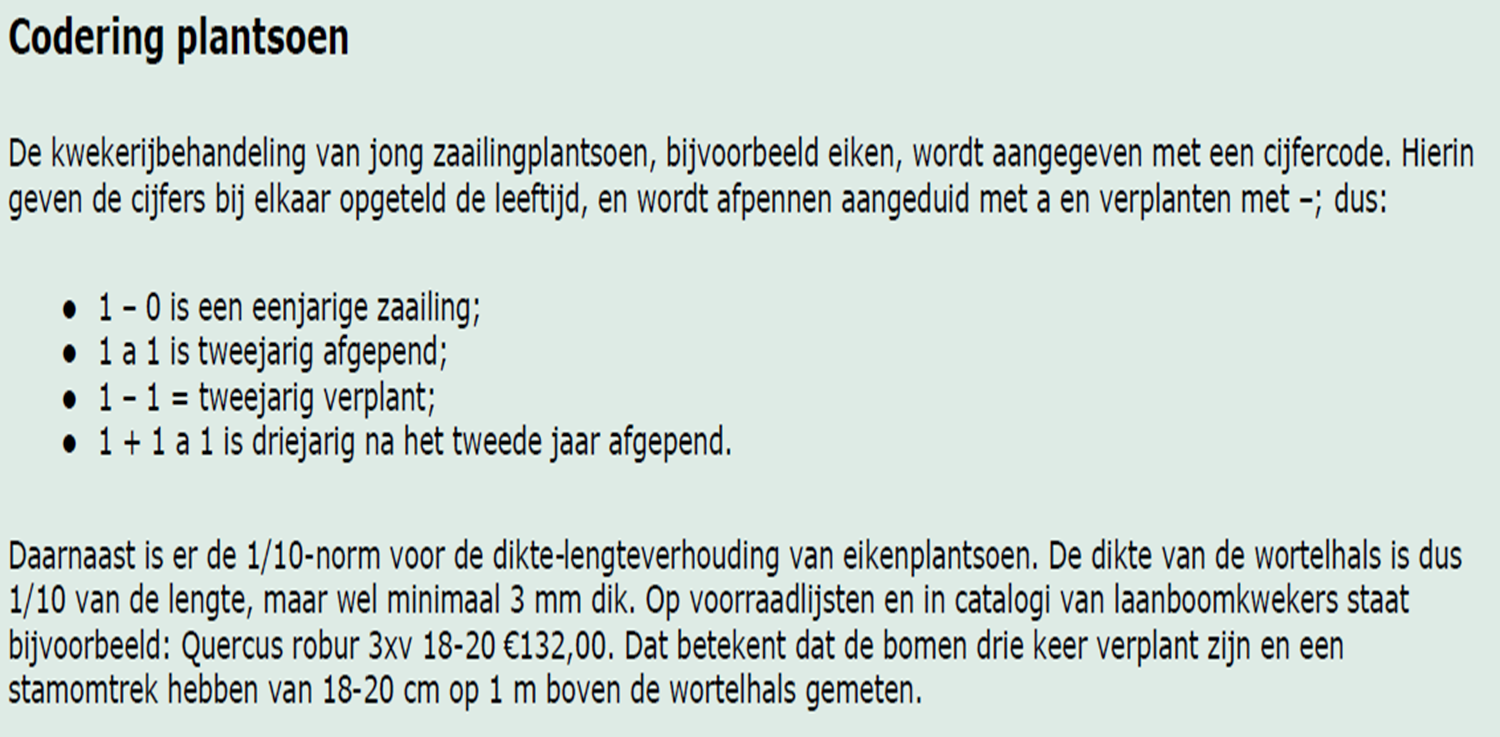 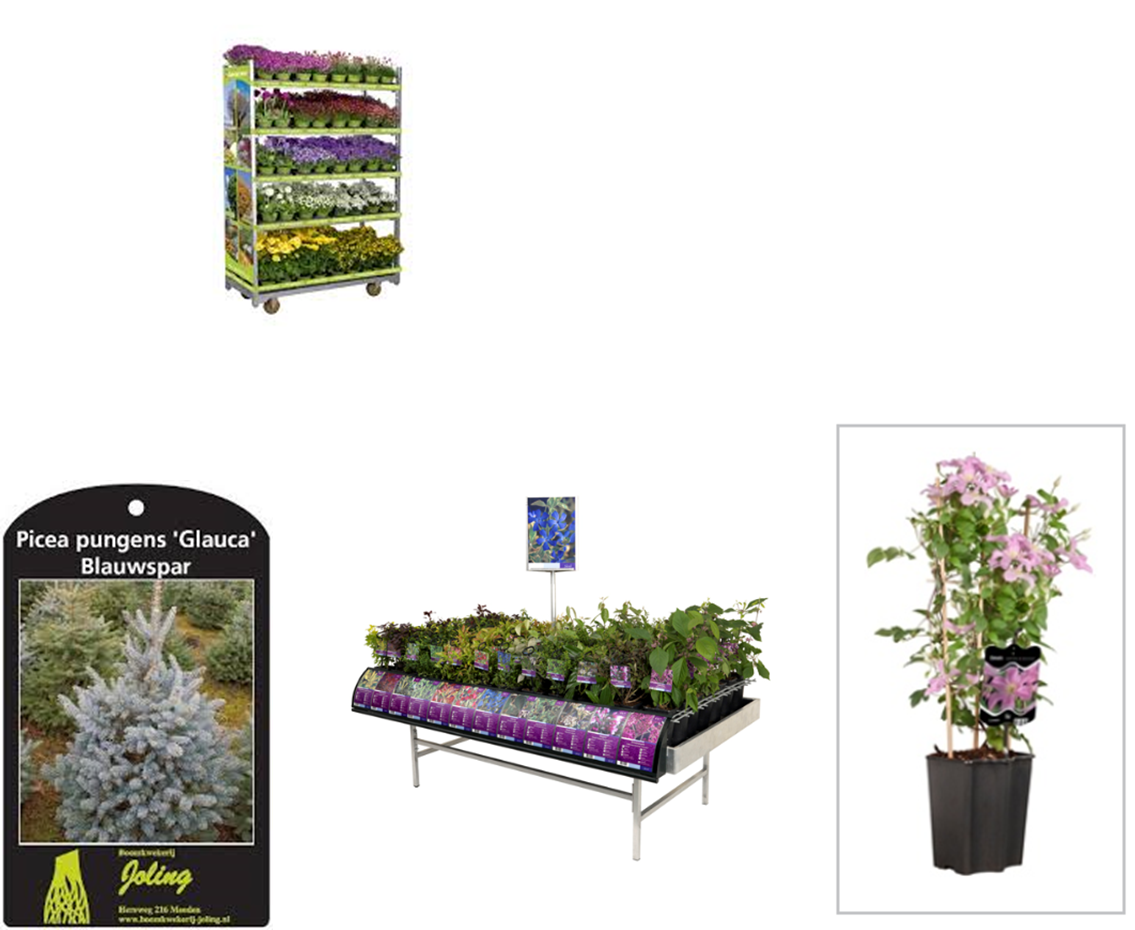 Terugblik
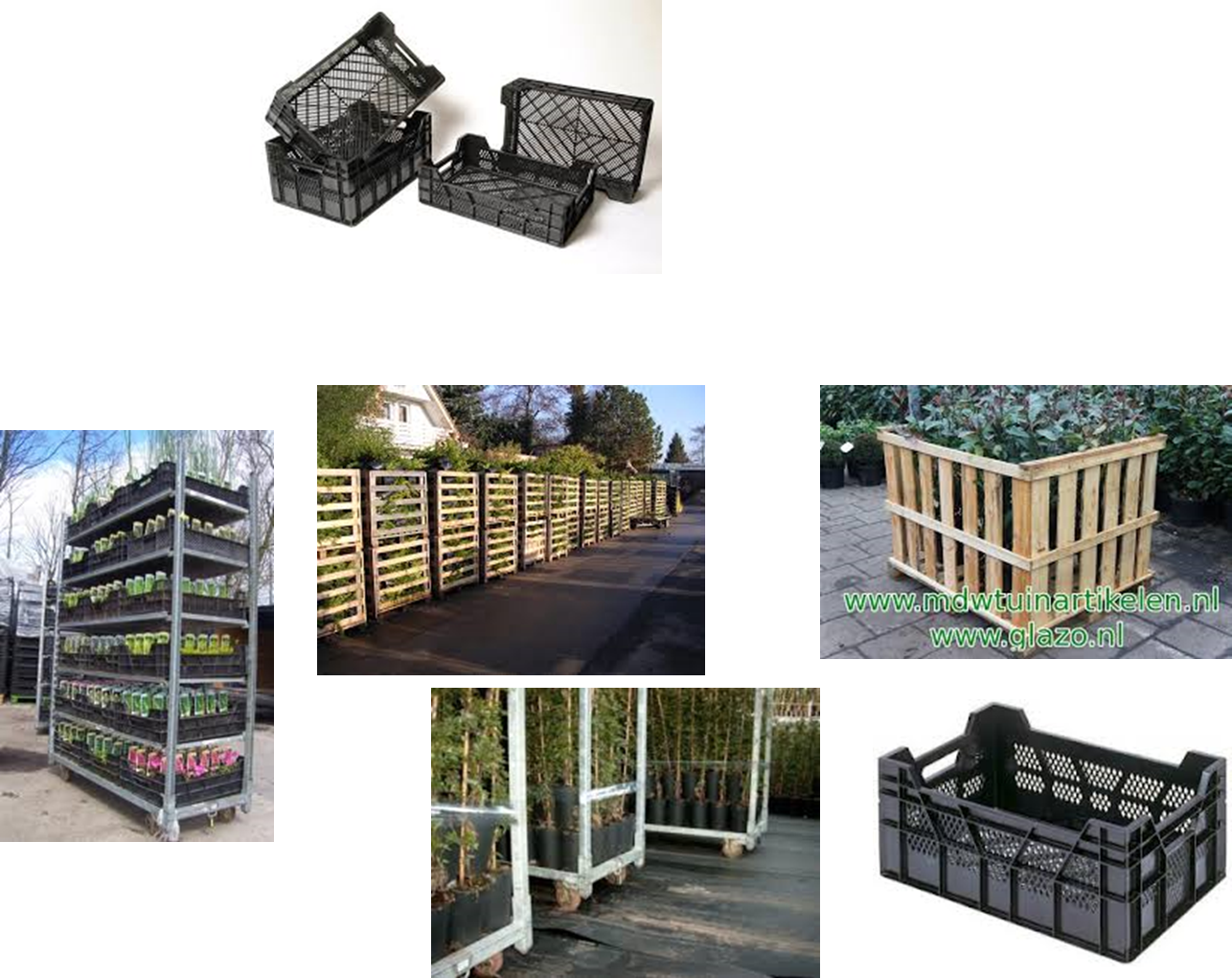 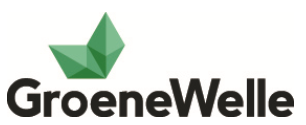 Wat hebben we in de afgelopen 4 lessen gedaan?
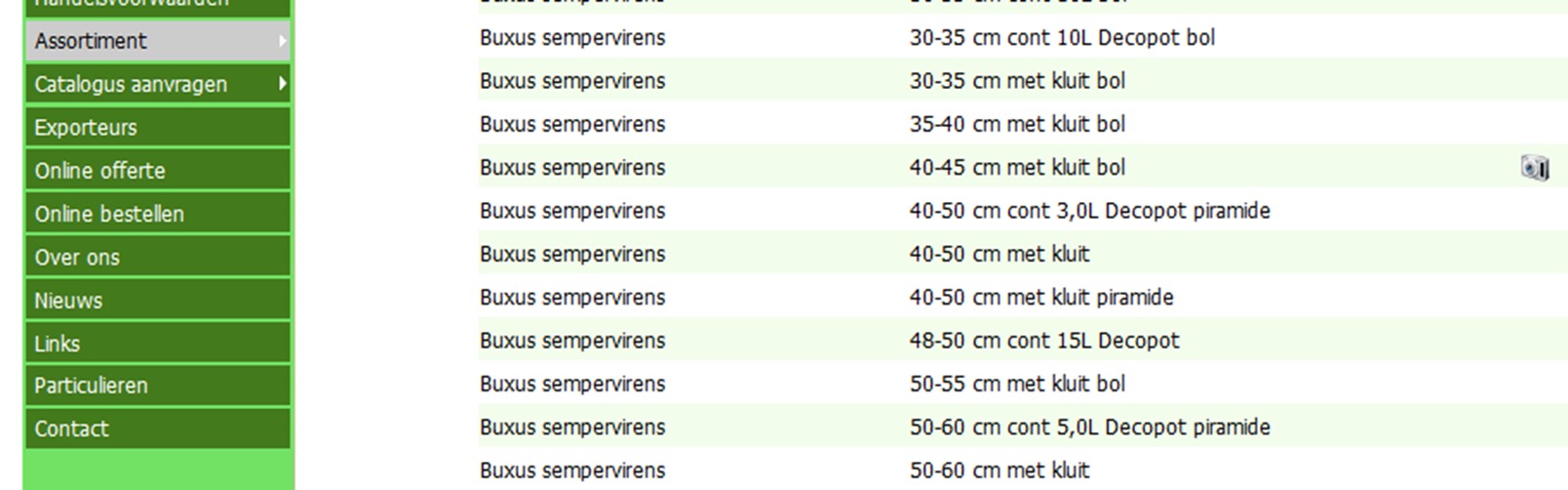 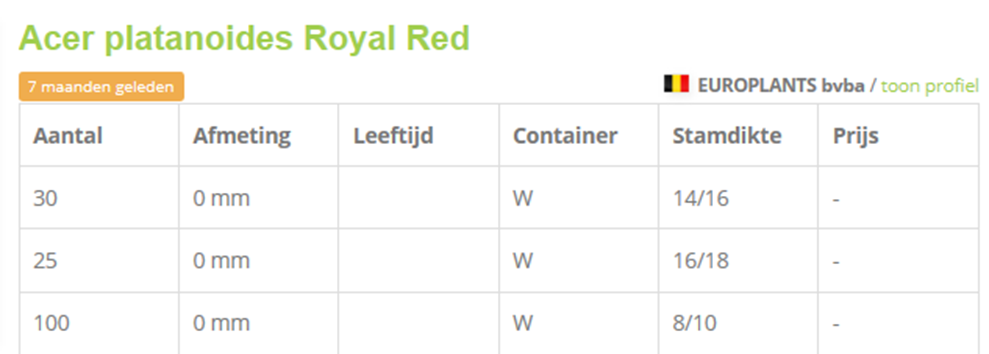 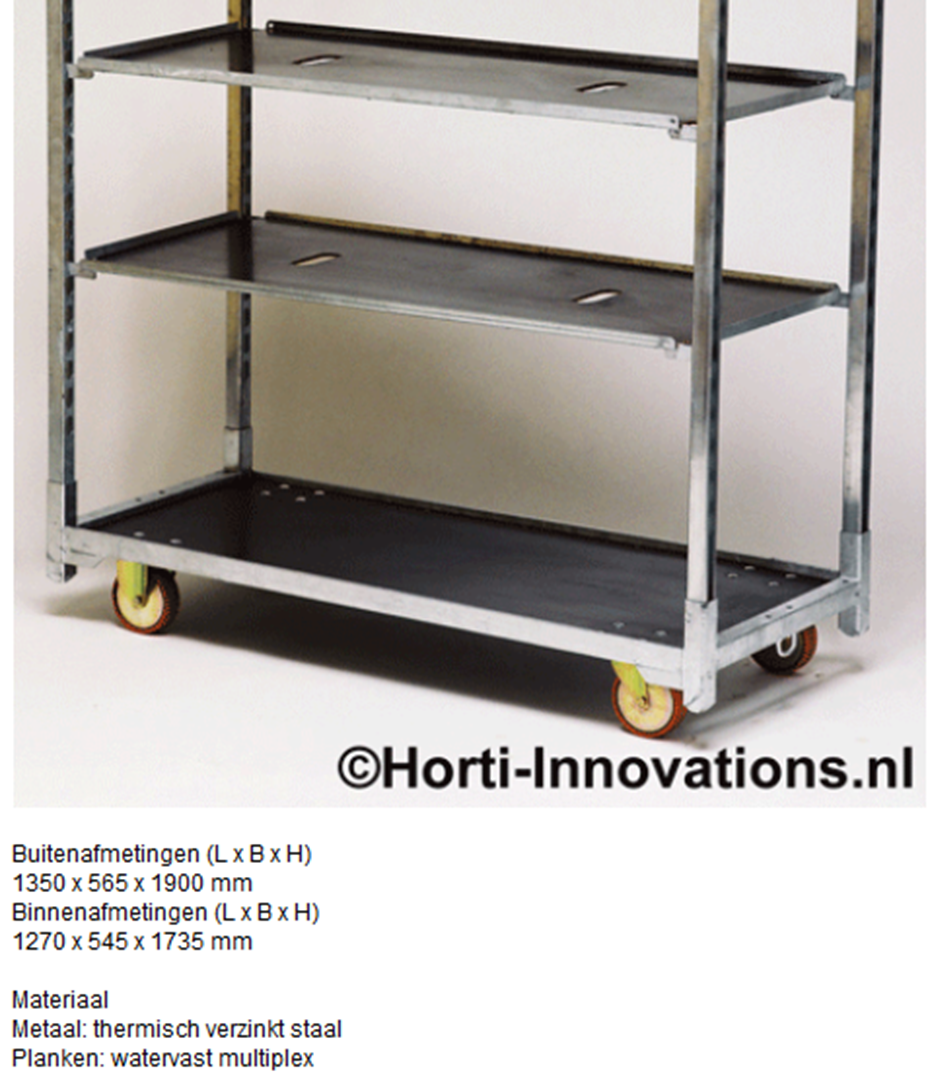 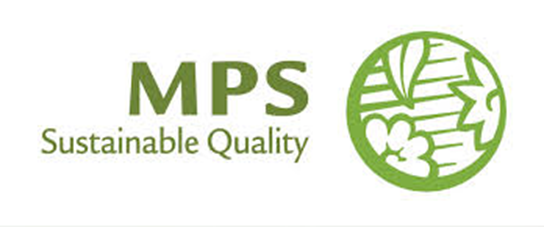 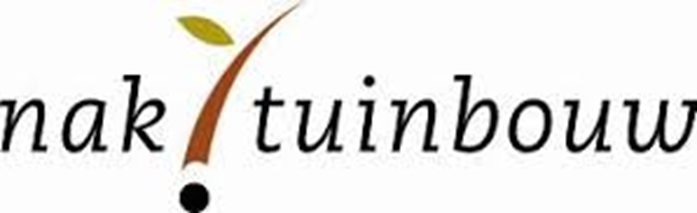 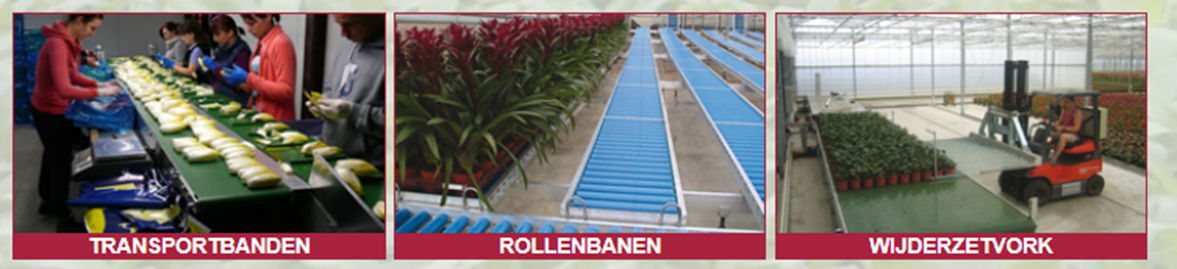 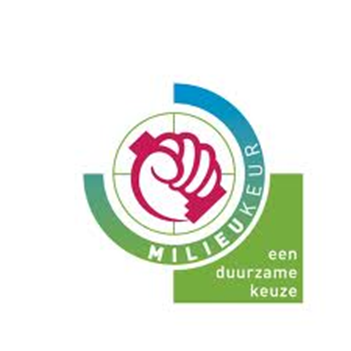 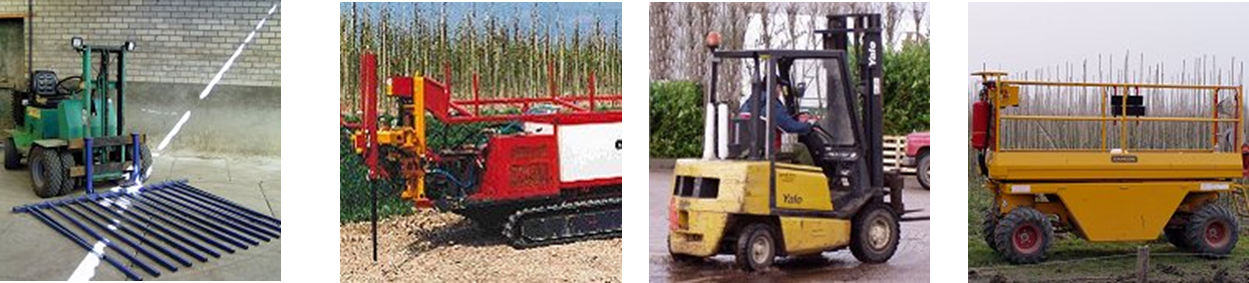 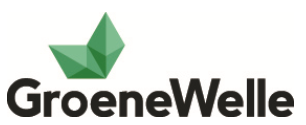 Les 2
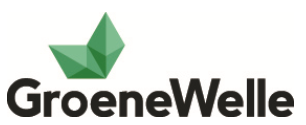 Aftrap: Plannen
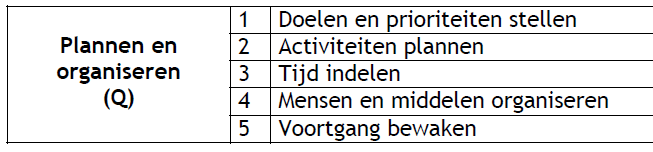 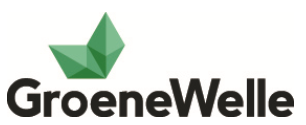 Aftrap: Samenwerken
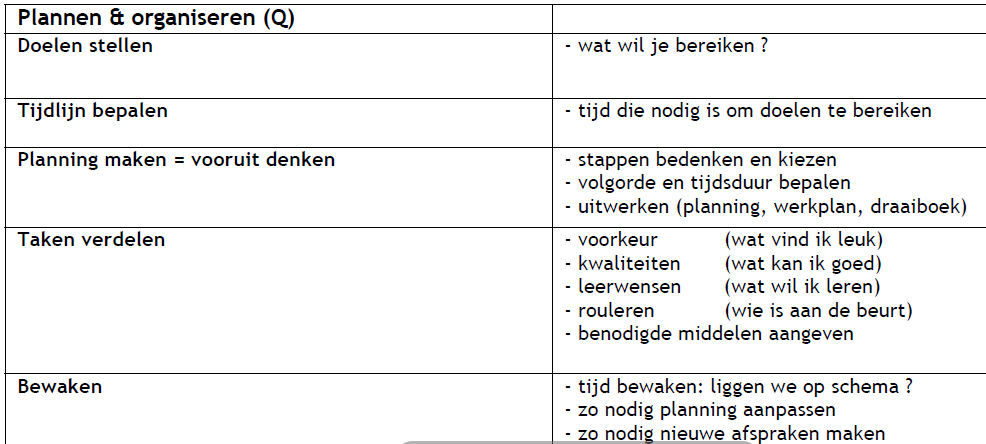 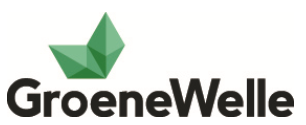 Les 2
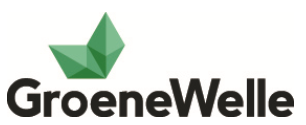 Voorkennis: 
Na deze les kun je;

	Uitleggen welke administratie software er in de boomteelt gebruikt wordt
	Aangeven wat biopotten zijn
	De voorraad opslaan
Les 2
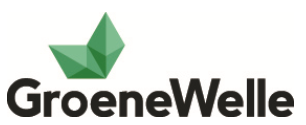 Theorie

Registratiesystemen in de boomteelt

Wintree TSD
Les 2
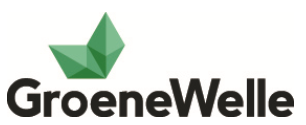 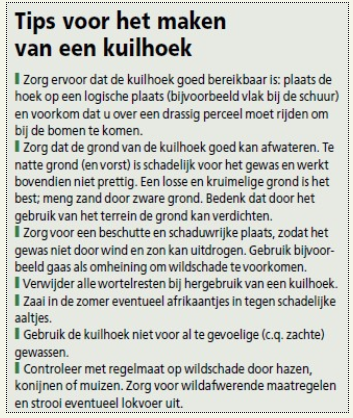 Opslaan van plantmaterialen met kale wortel
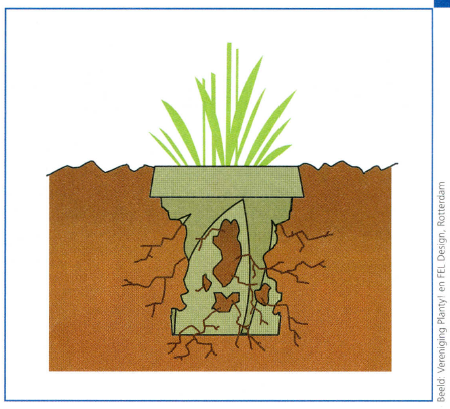 Les 2
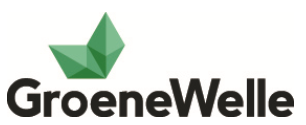 Biopotten:
Voordelen?
Nadelen?


De grondstoffen van biopotten:

Een filmpje om zelf eens na te kijken: 
Link naar film (Engelstalig)
Les 2
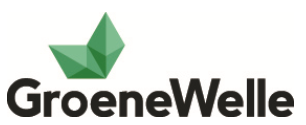 Voordelen Biopot: 
Minder afval
Minder werk voor de klant
Beter voor het milieu

Nadelen Biopot:
Duurder
Niet makkelijk op te slaan
Niet te hergebruiken
Niet mooi/goed te houden in tuincentra/winkels
Kweekresultaten minder goed
Les 2
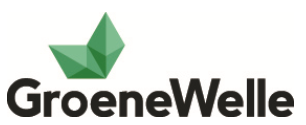 Opdracht vandaag:
Niveau 2: Opdracht 4 en 5 van webquest verkoopklaar maken.

Niveau 3 & 4: Opdracht 5 t/m 8 van webquest verkoopklaar maken.
Les 2
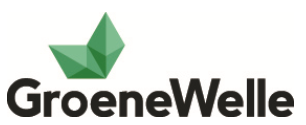 Evaluatie/reflectie: Plannen

Wat ging er goed en kan de volgende keer beter?